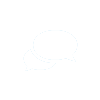 SOCIAL MARKETING
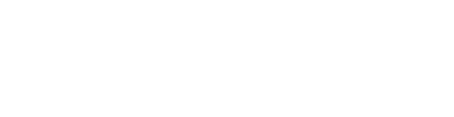 GROW YOUR BUSINESS WITH
SOCIAL MEDIA
90%
Social media marketing is successful when you are constantly posting updates and having real-time interactions with your customers. But really, who has enough time for that?

To make things easier, we offer a tool that streamlines all of your social media marketing needs. Social Marketing helps you publish content, find real-time leads and interact with your online audience. Finally, you can build loyal followers (and revenue) without wasting valuable time.
of shoppers trust recommendations on social media, while only 14% trust ads.1
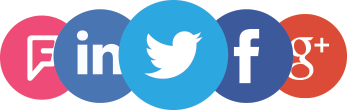 Build a loyal following and fan base
Compose posts to popular social channels
Respond to customer feedback
Generate new leads and customers
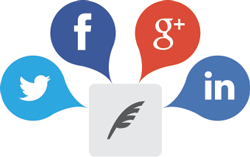 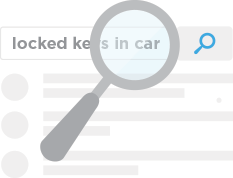 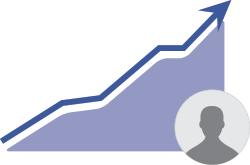 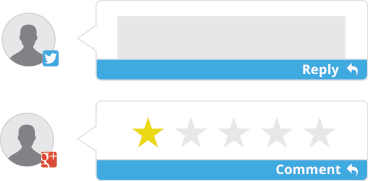 1http://webbiquity.com/social-media-marketing/106-more-amazing-social-media-and-marketing-statistics-for-2014-and-2015/
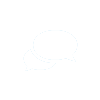 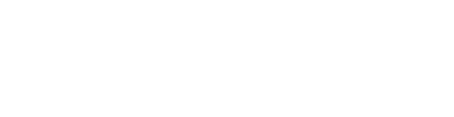 SOCIAL MARKETING
BENEFITS
Interact directly with new customers to expand your audience 
Discover content and republish it to engage with your audience 
Respond to clients on multiple social platforms from one place
Monitor Facebook, Twitter, Google, LinkedIn and Foursquare accounts from one easy-to-use location
Compose and post content to all of your social channels, as well as schedule content to publish at a later date
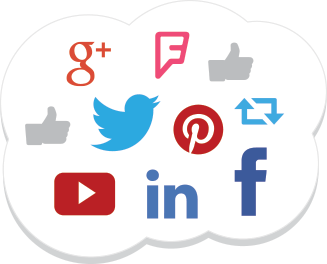 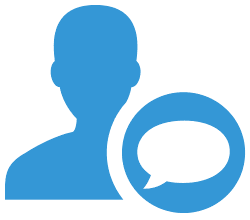 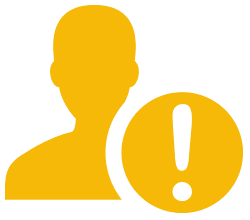 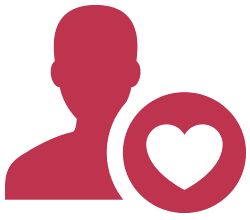 85%
Customer
Service
Generating
Leads
Building
Fans
of fans of brands on Facebook recommend brands to others, compared to just 60% of average users. 2
Monitor, manage and build your online reputation today!
2 http://www.syncapse.com/value-of-a-facebook-fan-2013/#.U9gcRPldV8F